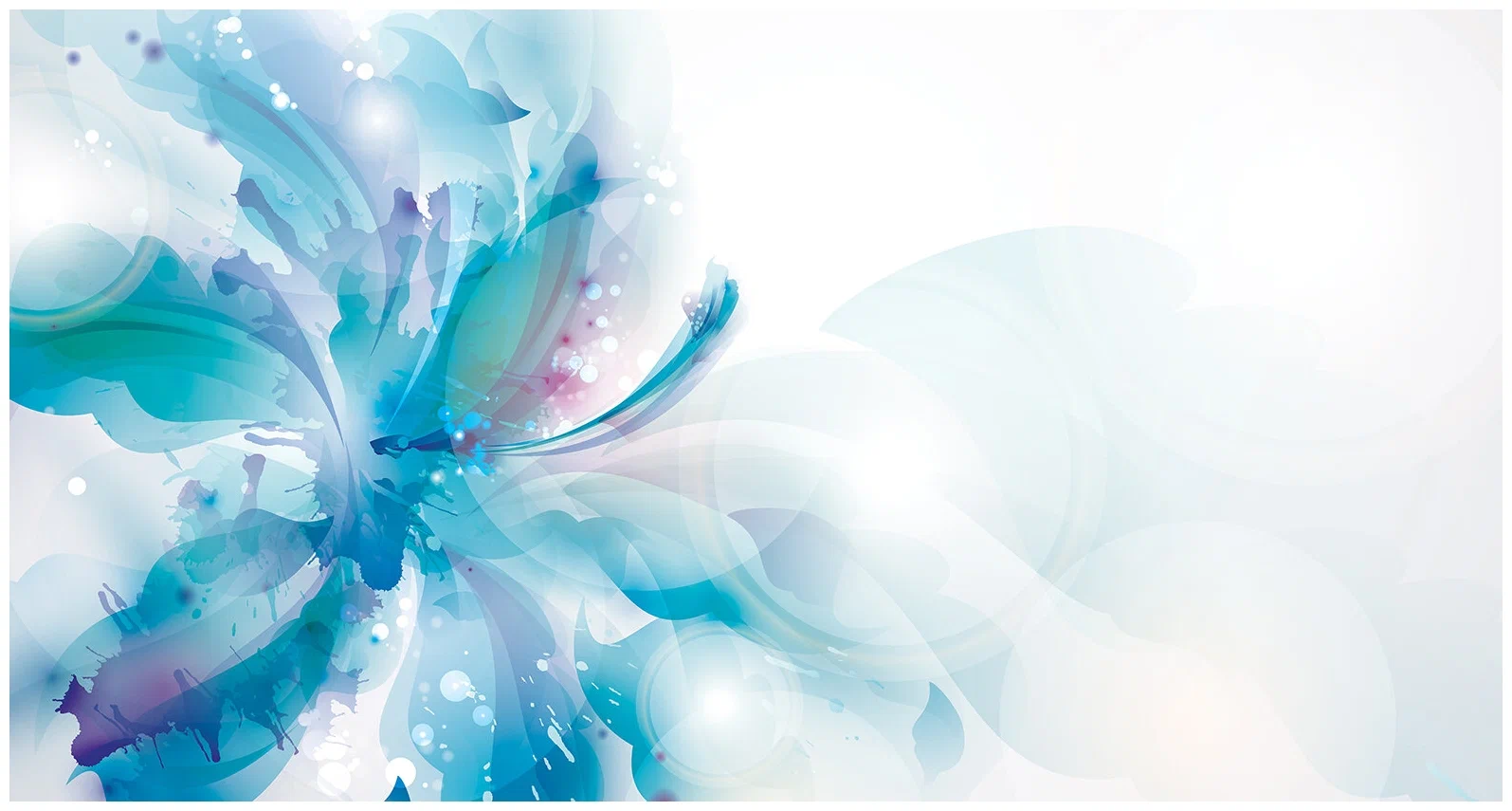 МБУДО «ЦЕНТР ТВОРЧЕСТВА» ДИЗАЙН- СТУДИЯ «Фентези»Международный конкурс педагогического мастерстваЛучший творческий уголок«Зимняя сказка»Руководитель Дизайн-Студии «Фентези» педагог дополнительного образования: Новоторцева Анна Рафаэловнаг. Красногорск , 2022 г.
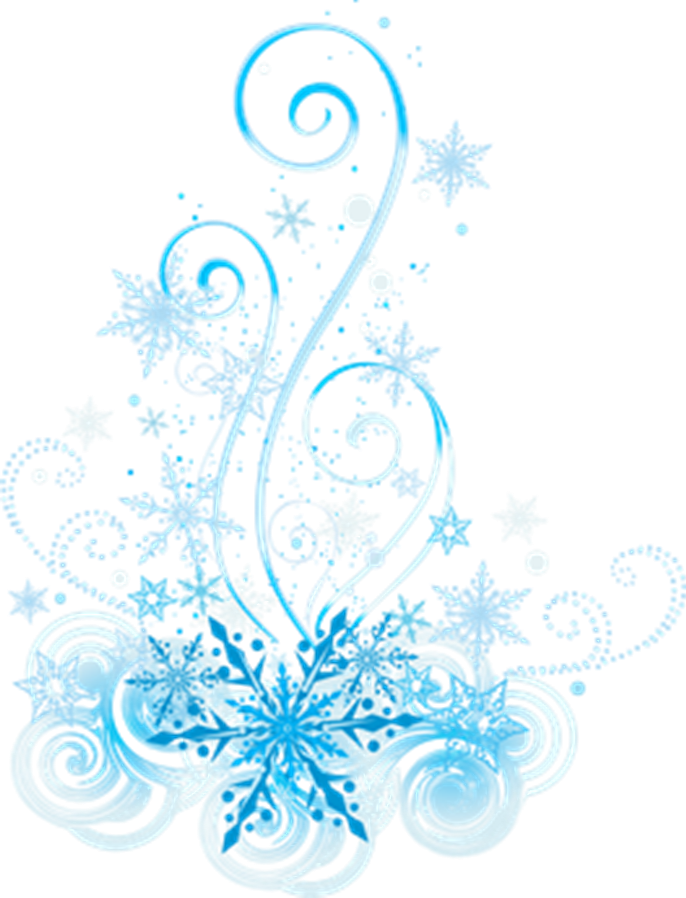 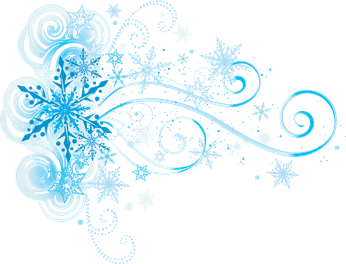 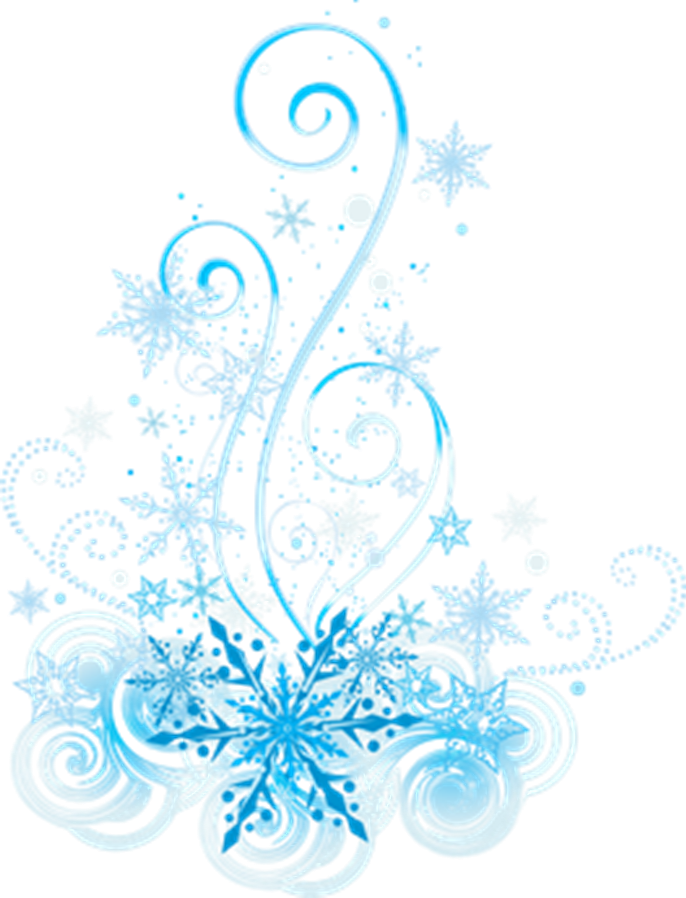 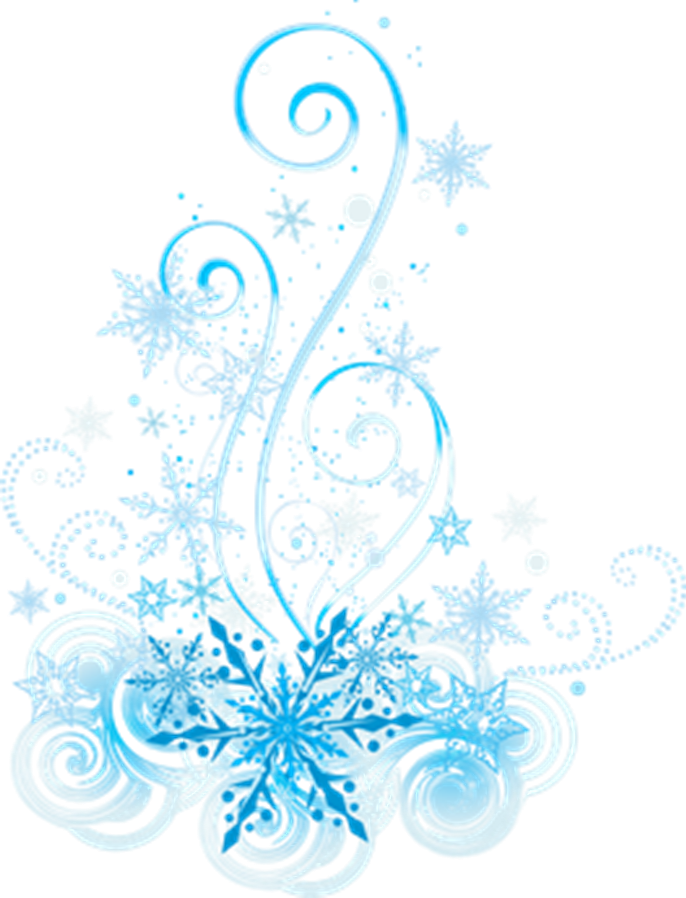 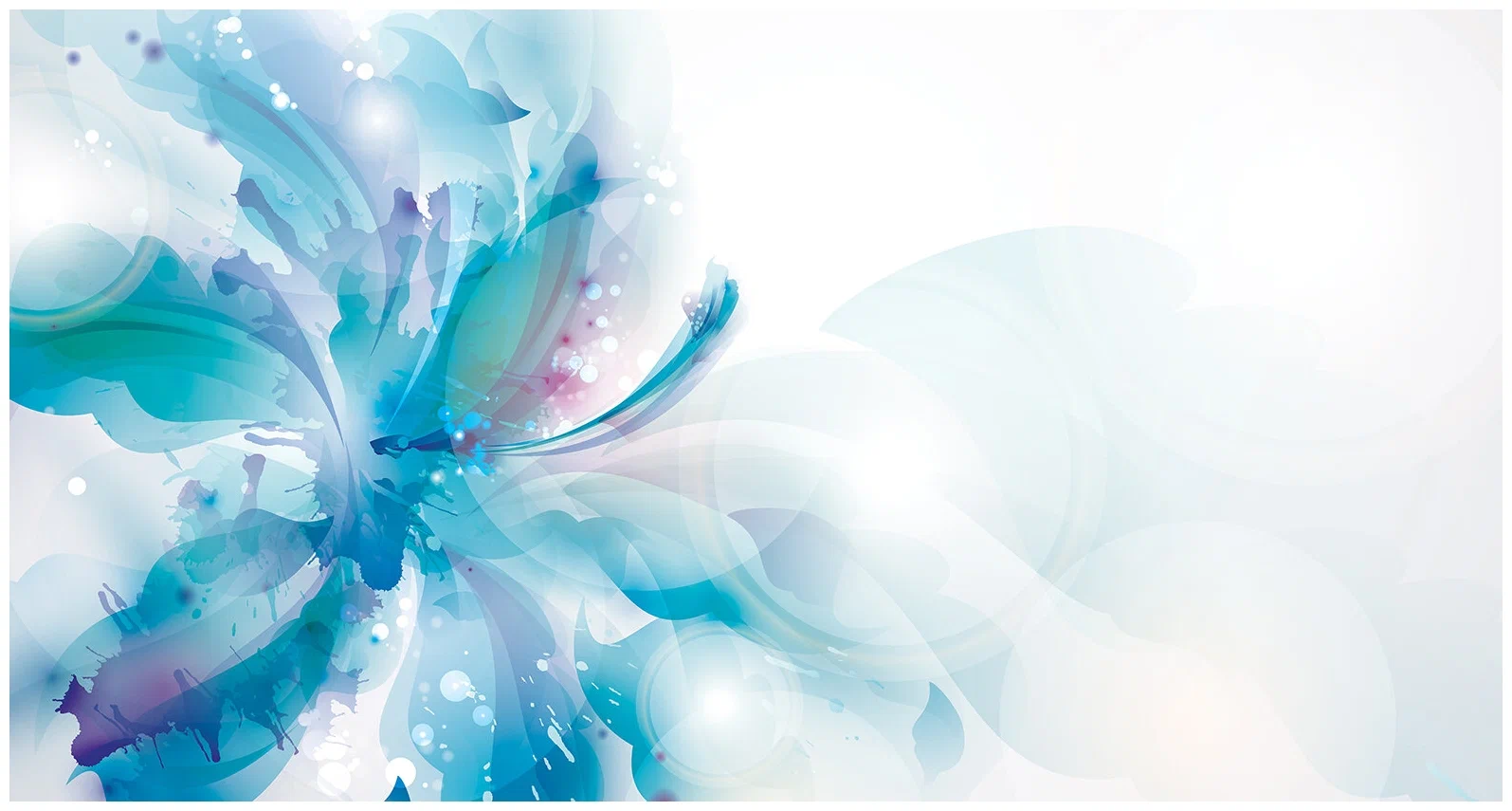 В нашей Дизайн-Студии «Фентези» мы создали креативный творческий уголок «Зимняя сказка», подвесив Новогоднюю елку к потолку!
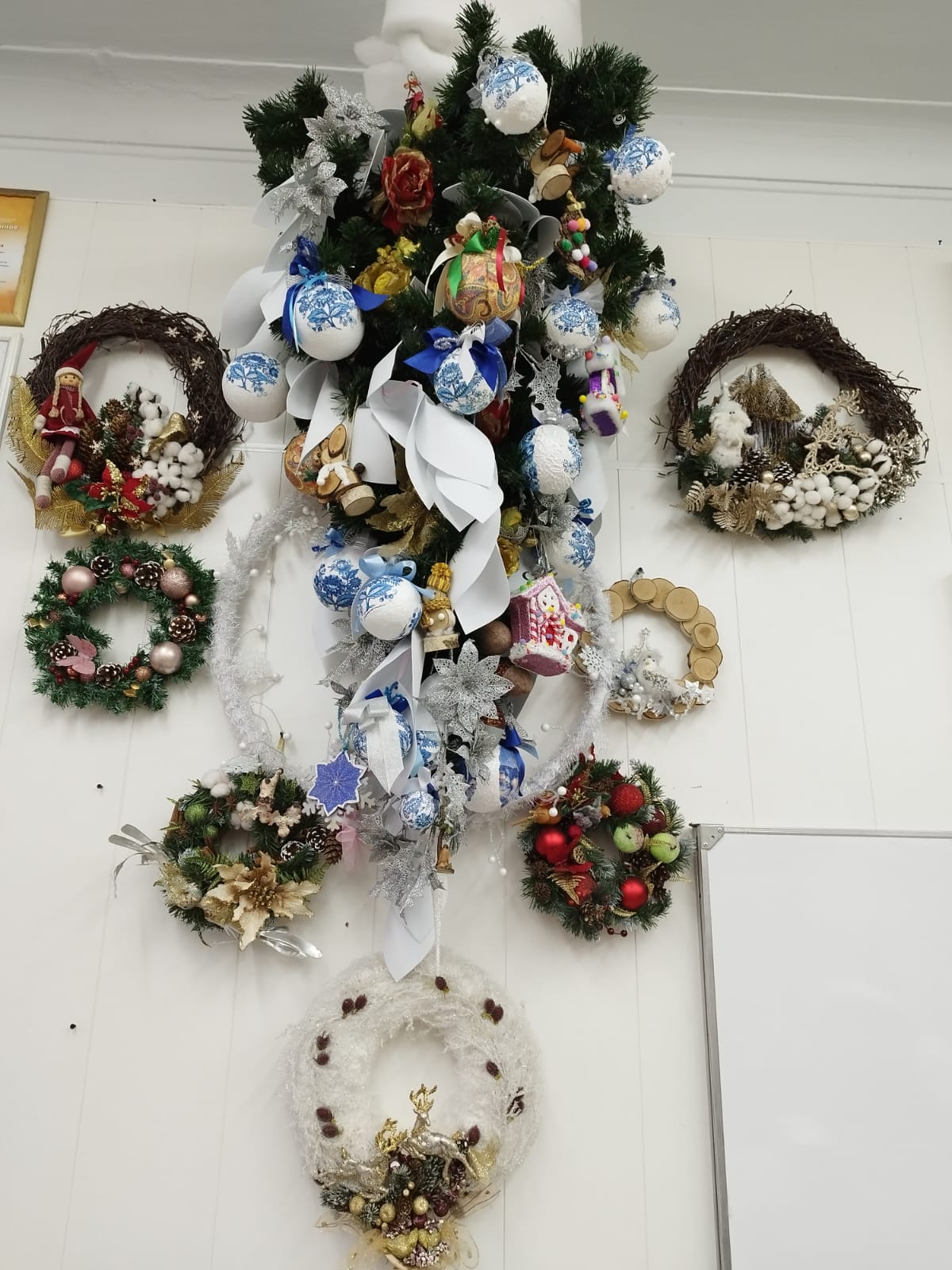 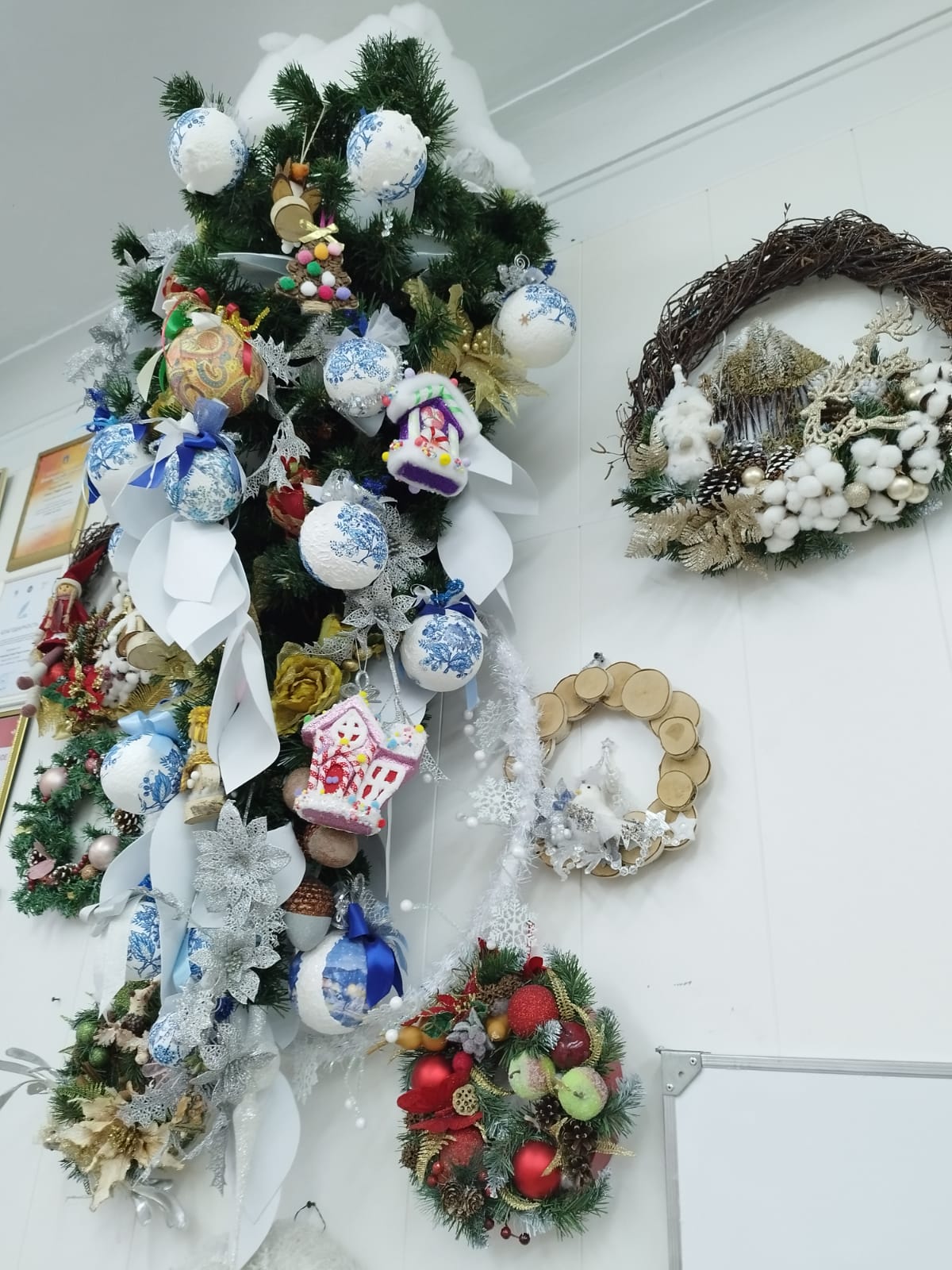 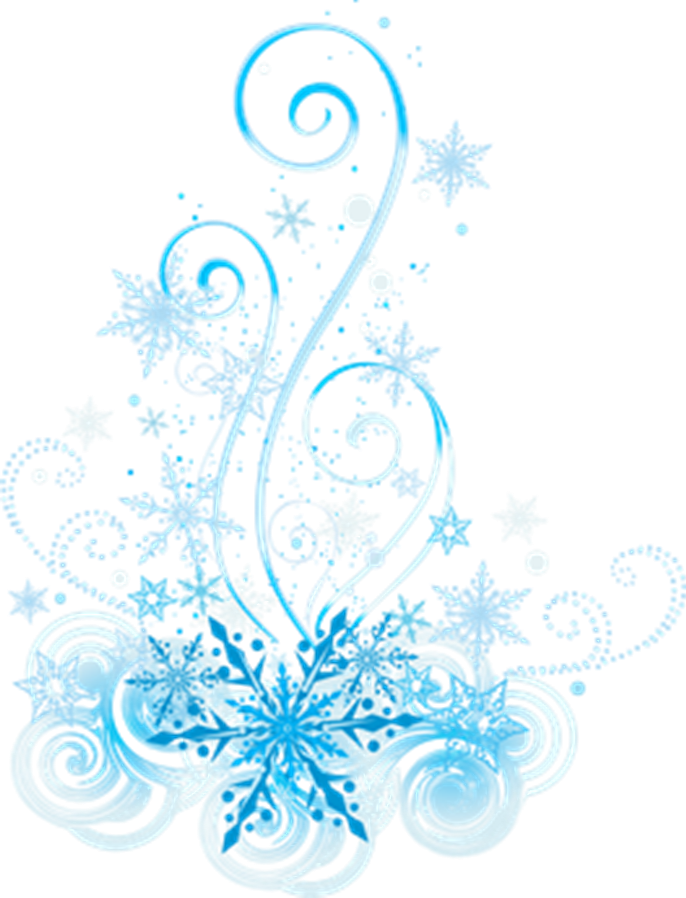 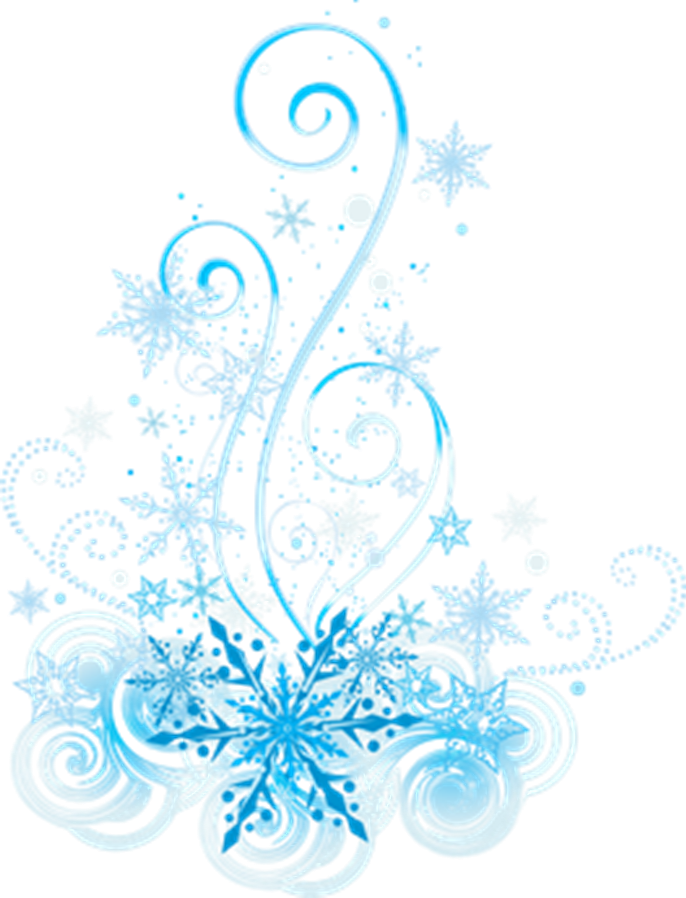 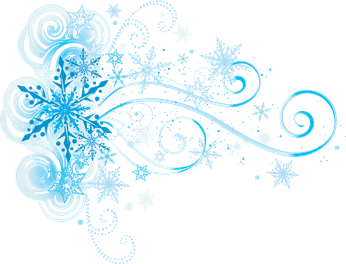 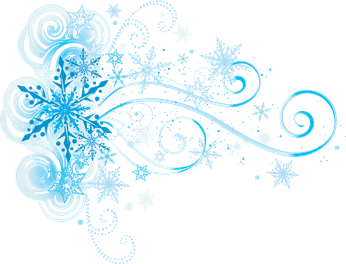 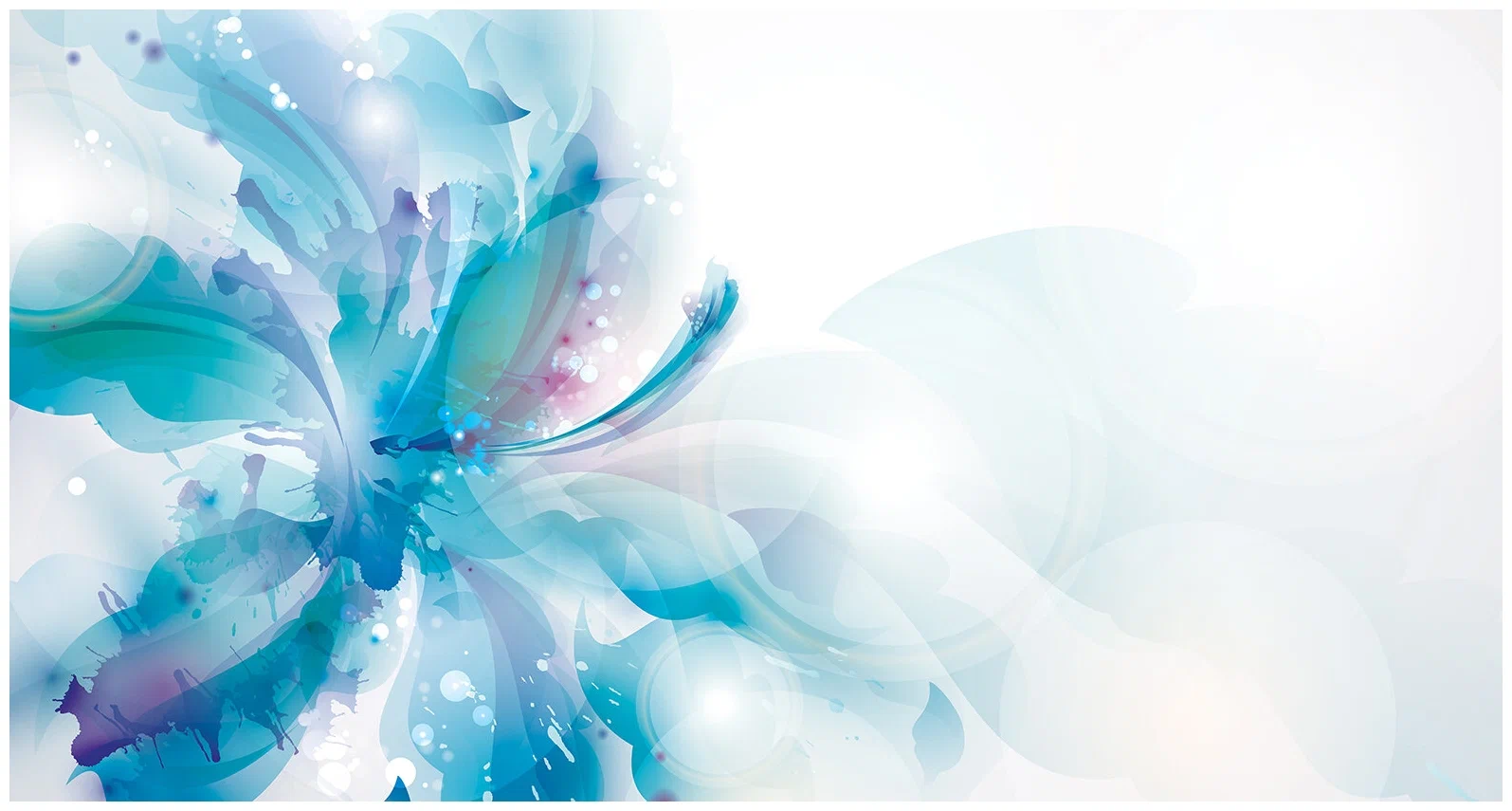 Эту Новогоднюю красавицу мы оформили ёлочными игрушками, которые ребята создают собственными руками. Ежегодно на ёлочке увеличивается количество новогодних игрушек, тем самым демонстрируется разнообразие материалов по фактуре, форме и цвету. Креативные новогодние украшения позволяют учащимся в полной мере проявлять свою фантазию и воображение, погружаясь в Зимнюю сказку….
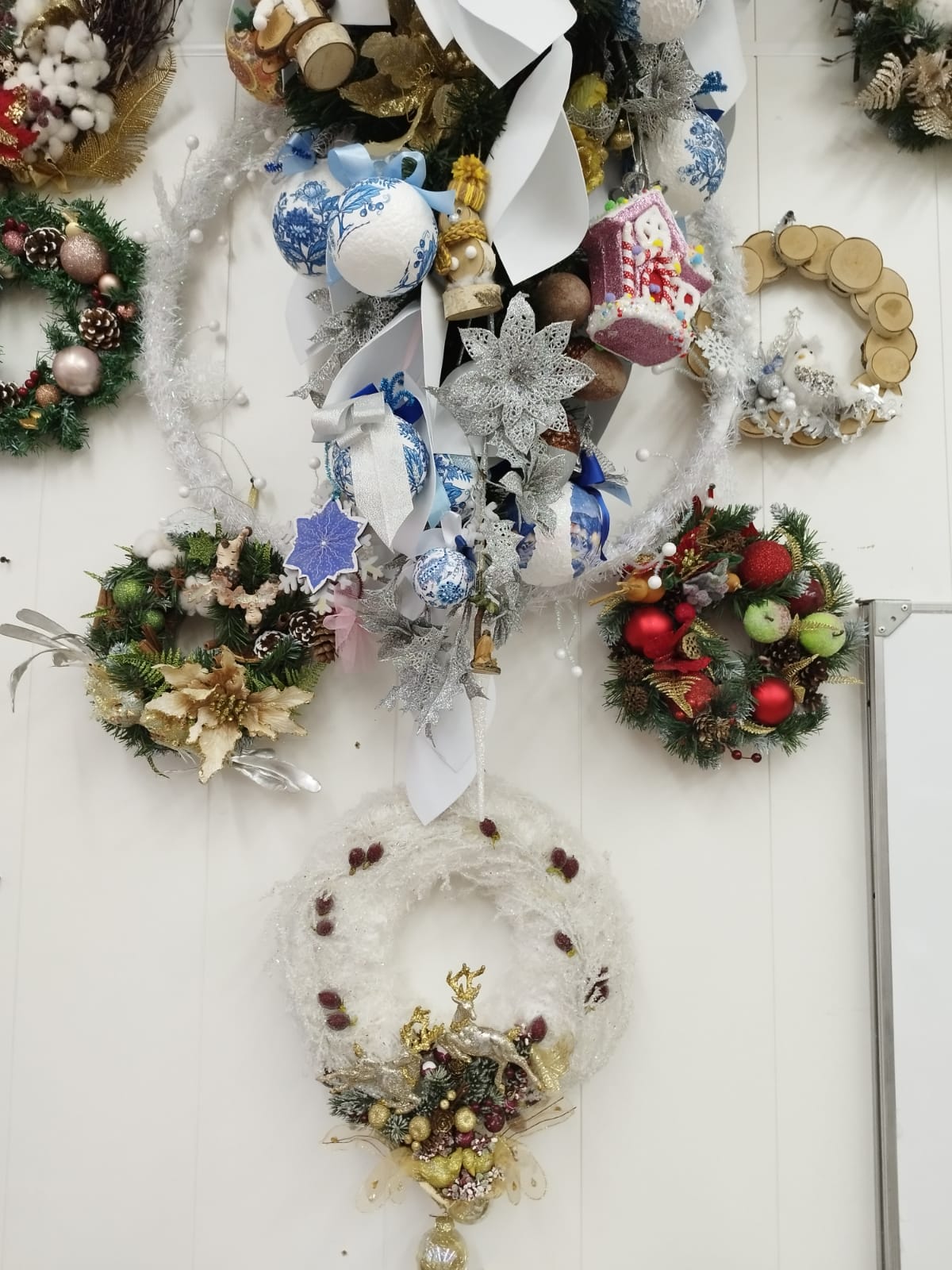 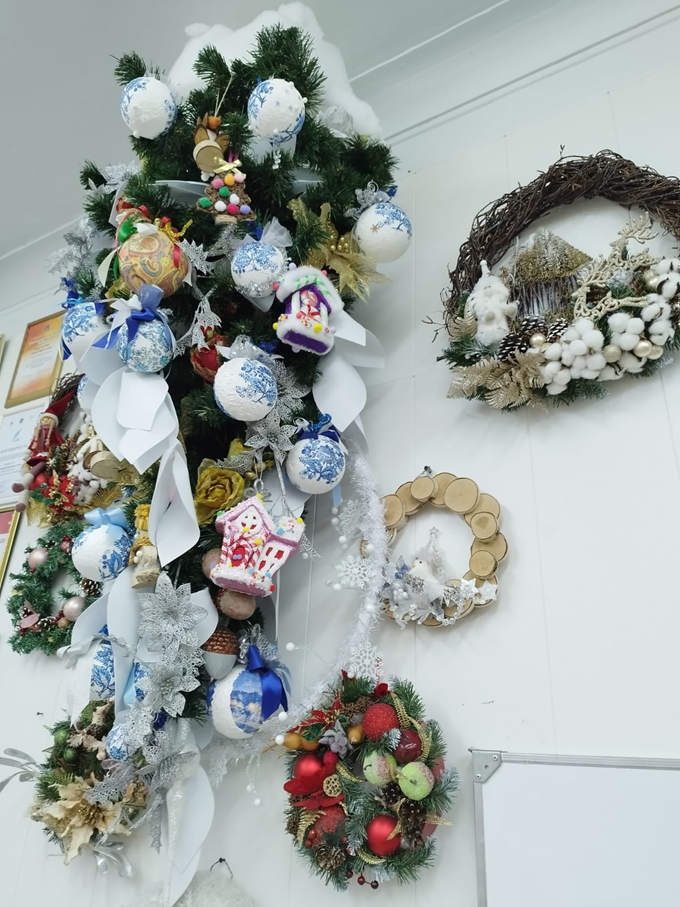 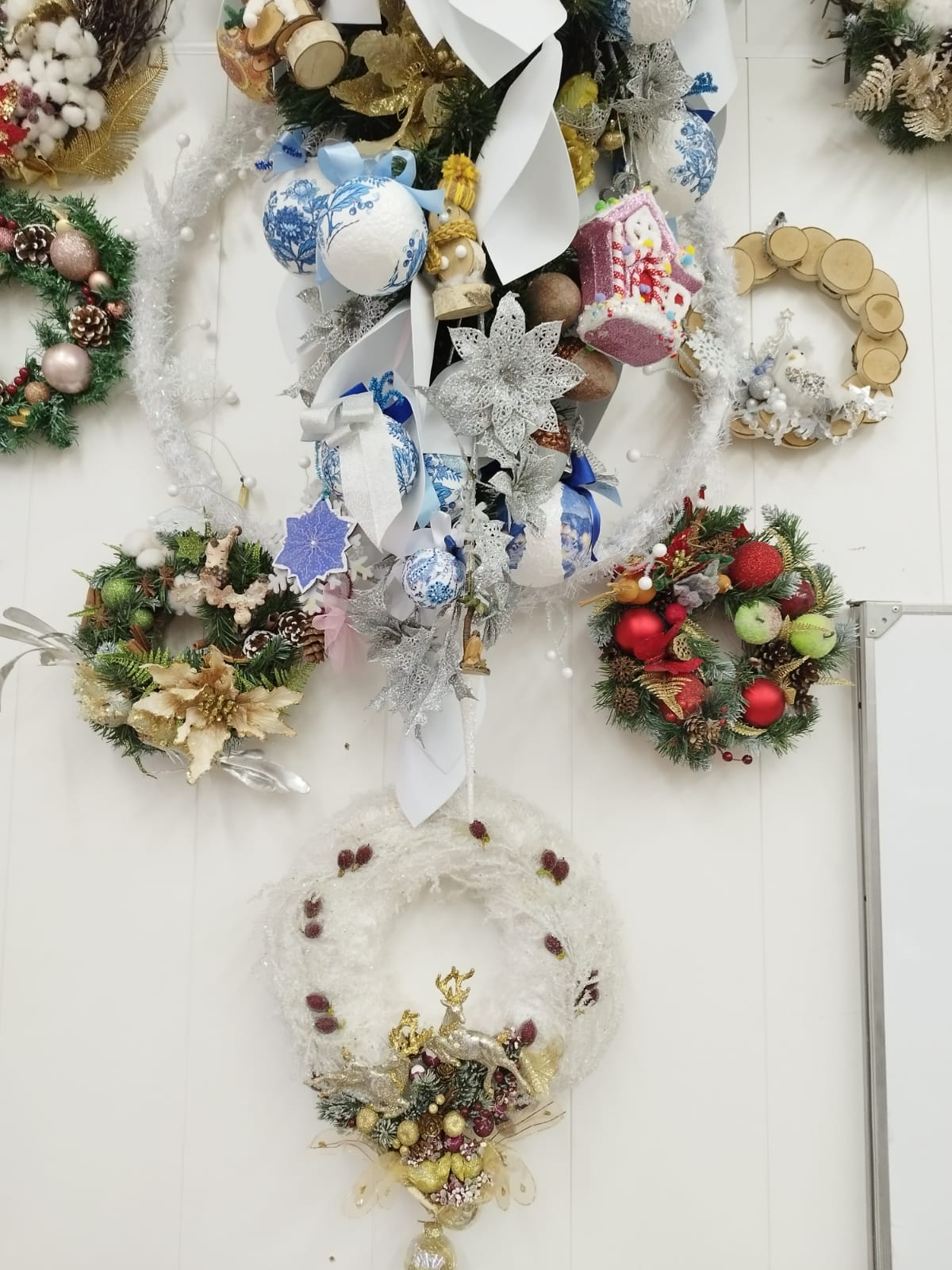 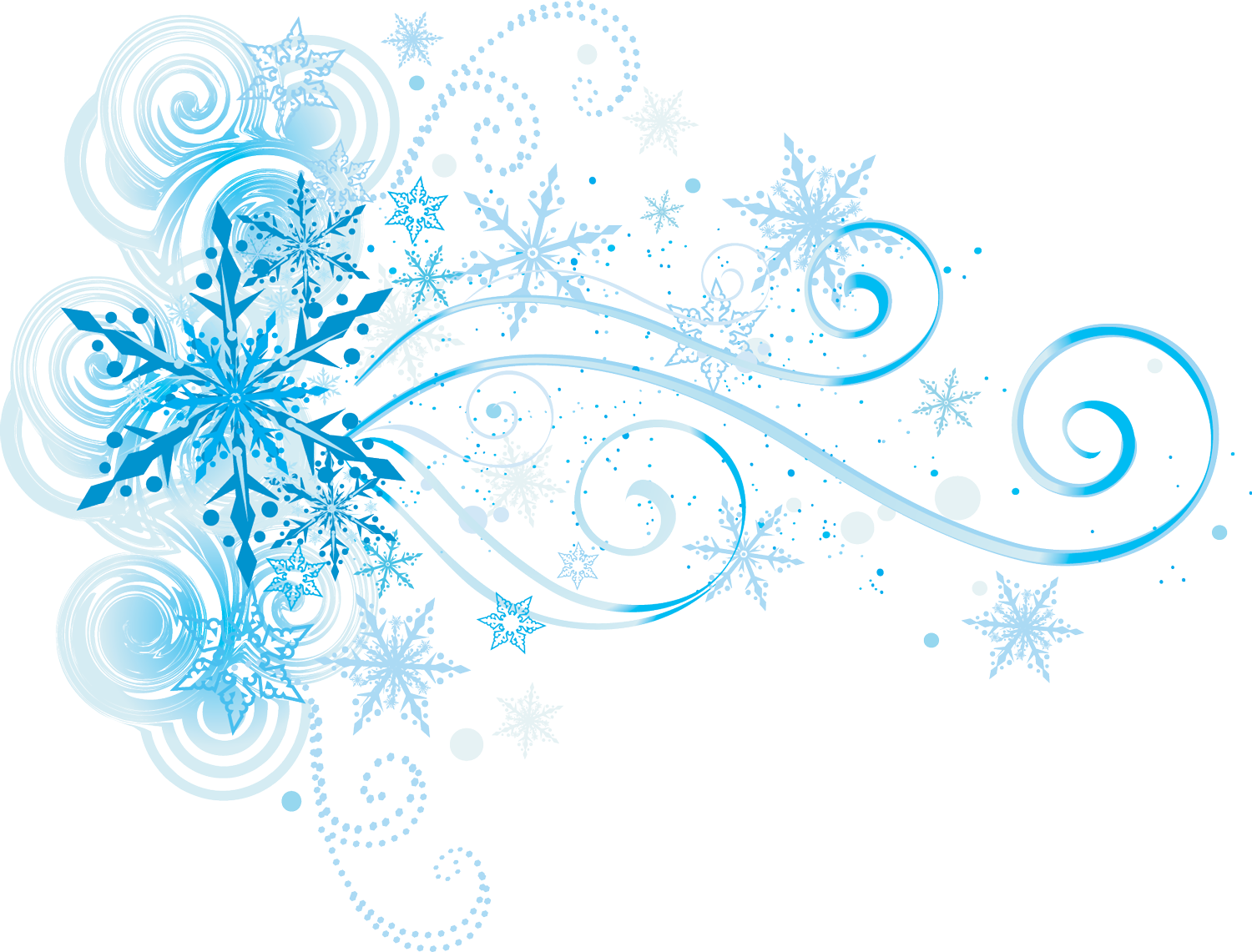 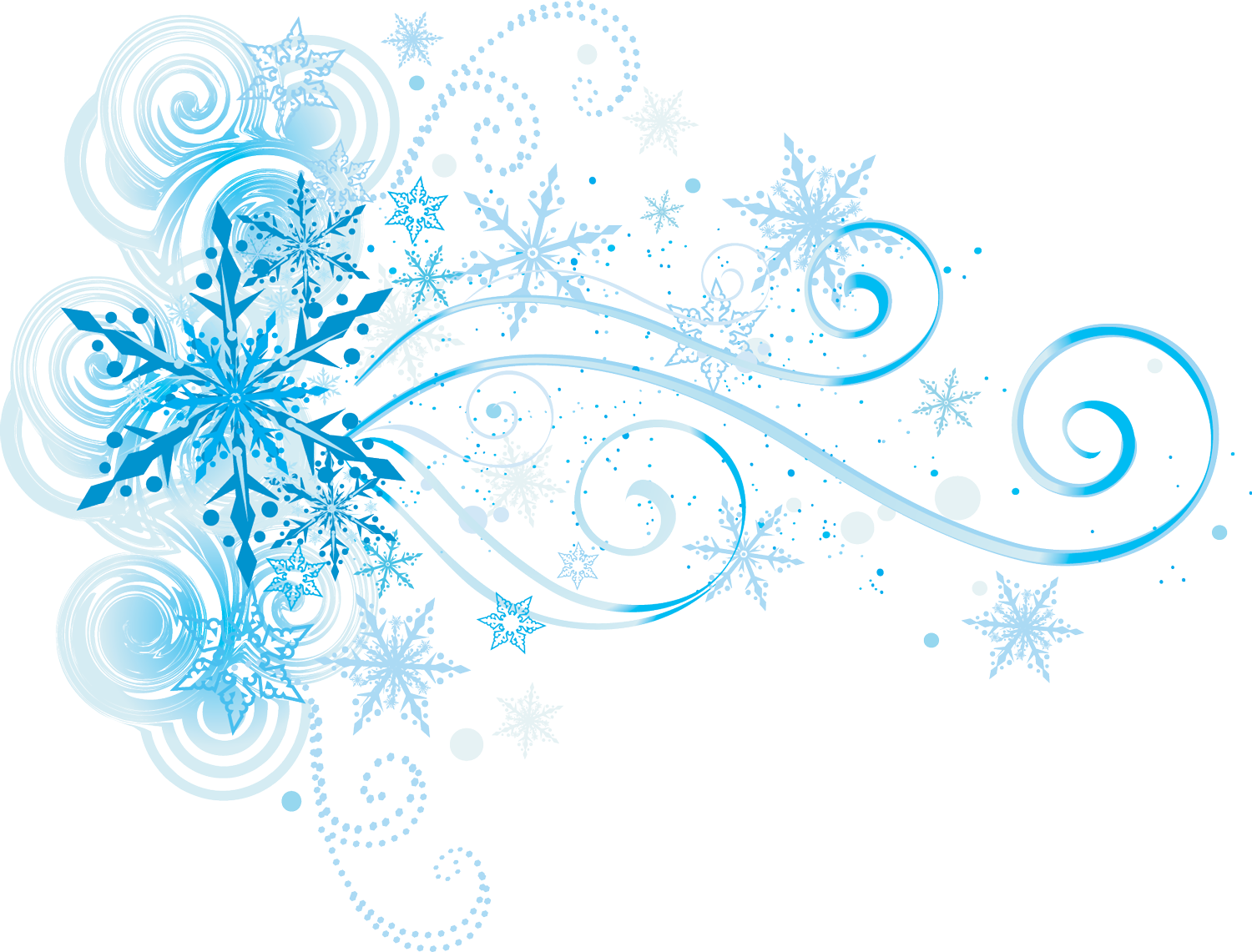 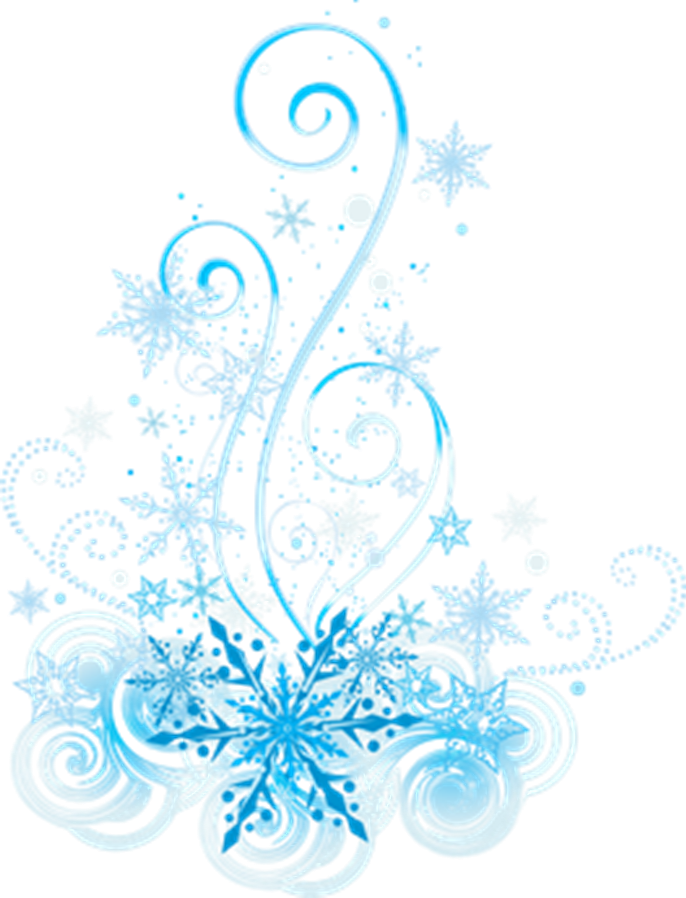 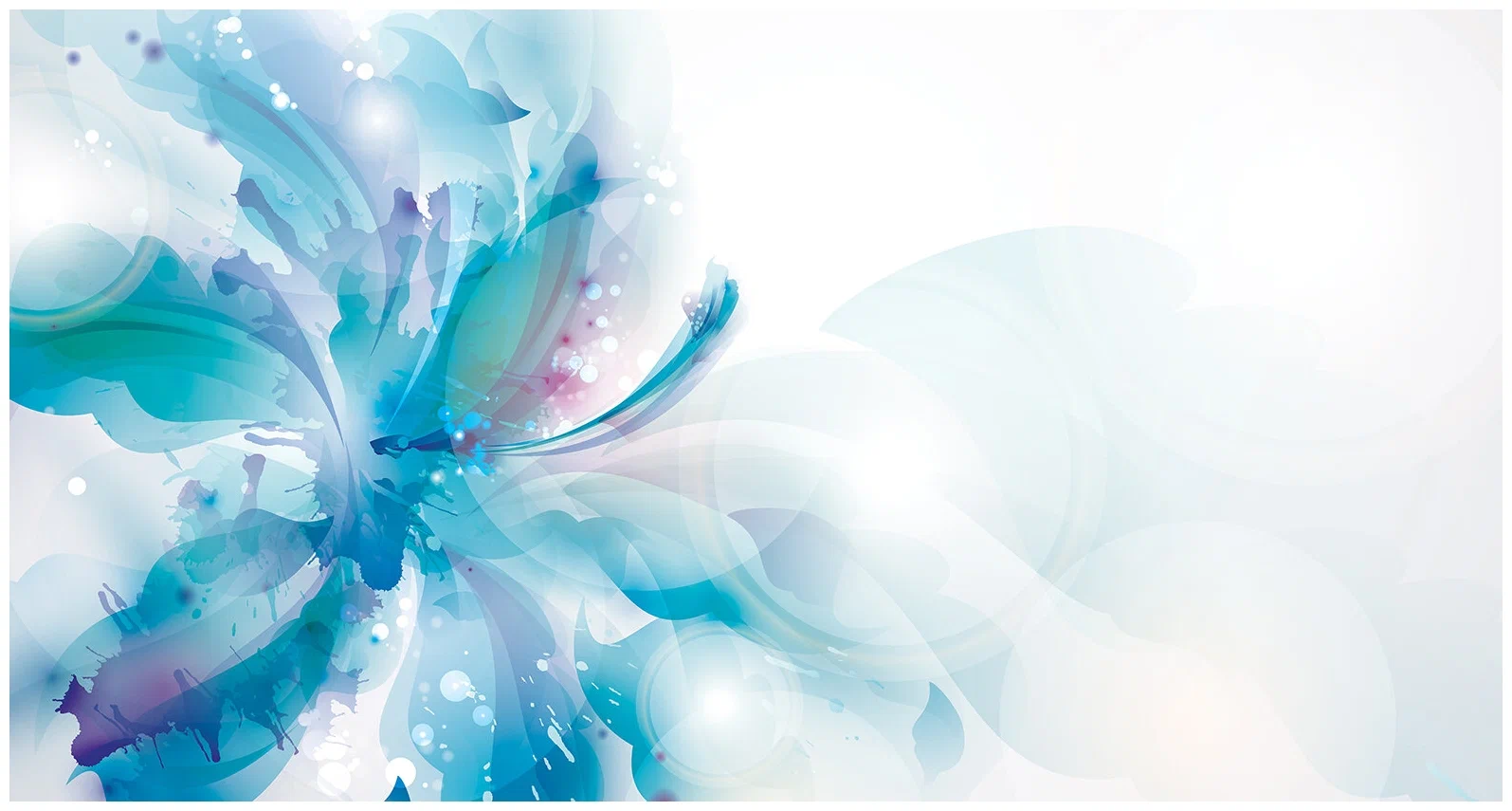 Развитие творческого воображения и фантазии у учащихся Дизайн-Студии «Фентези» не имеет границ. Это наглядно демонстрируется в нашем творческом уголке, где представлены разнообразные креативные новогодние ёлки.
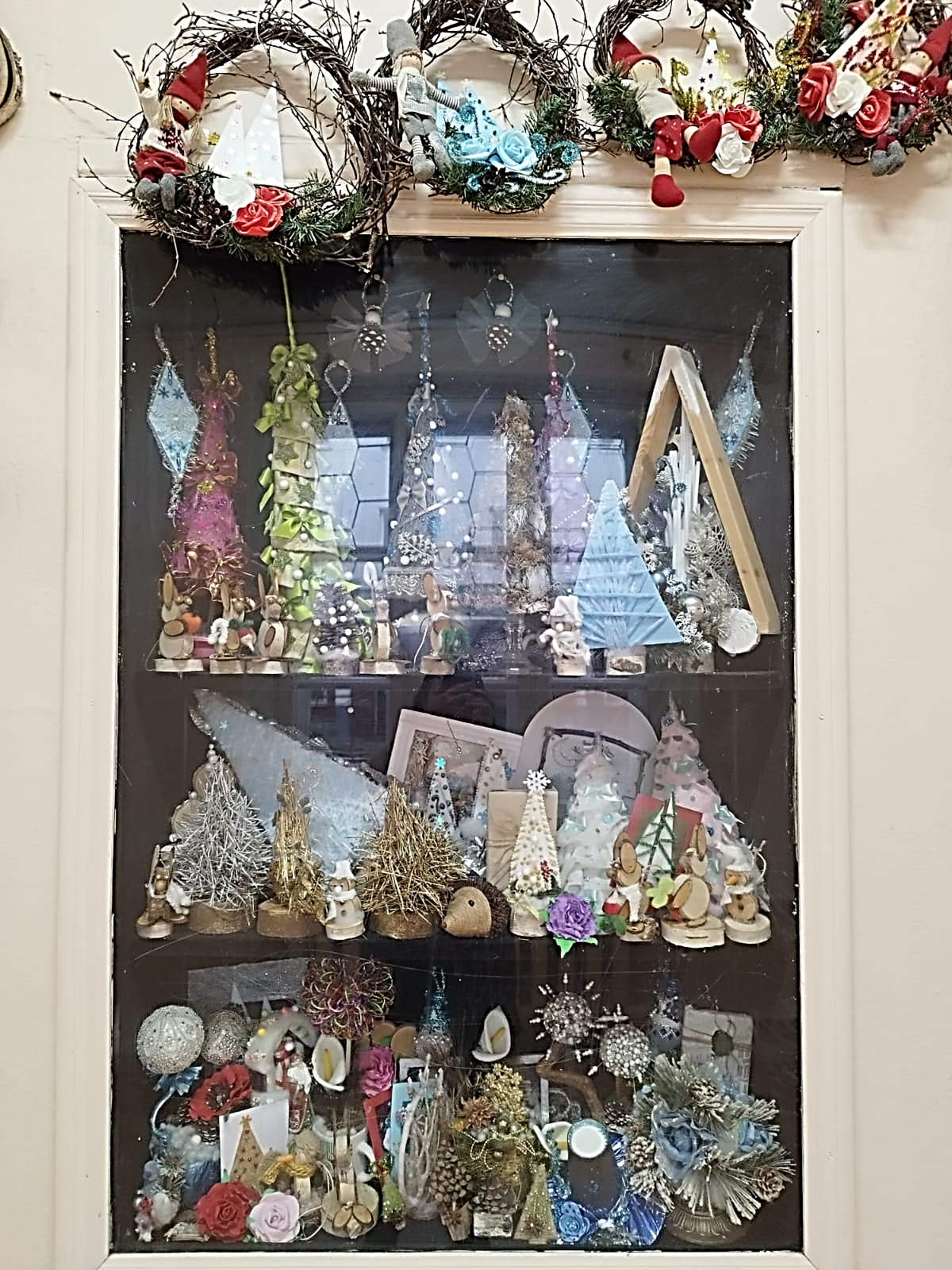 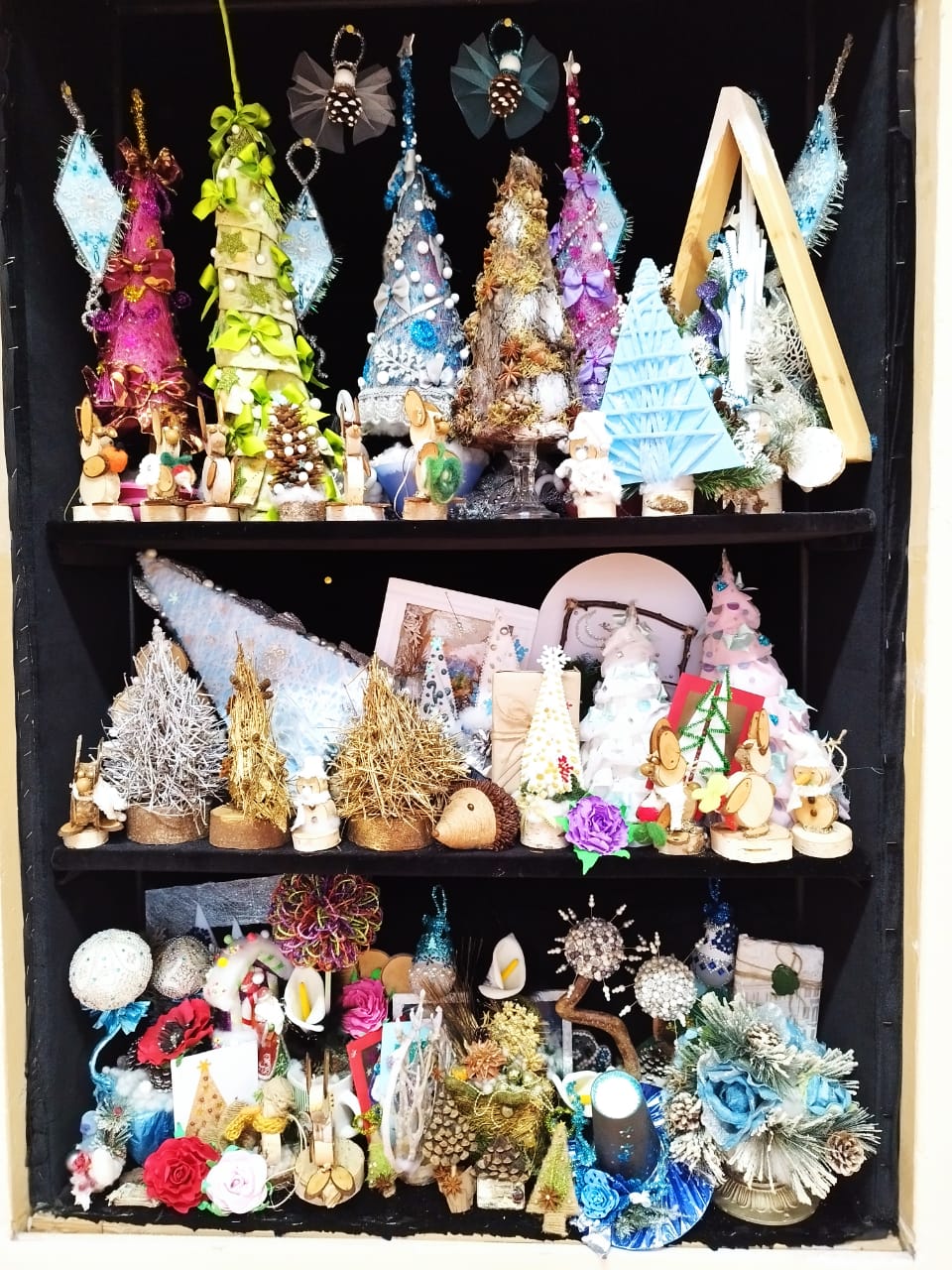 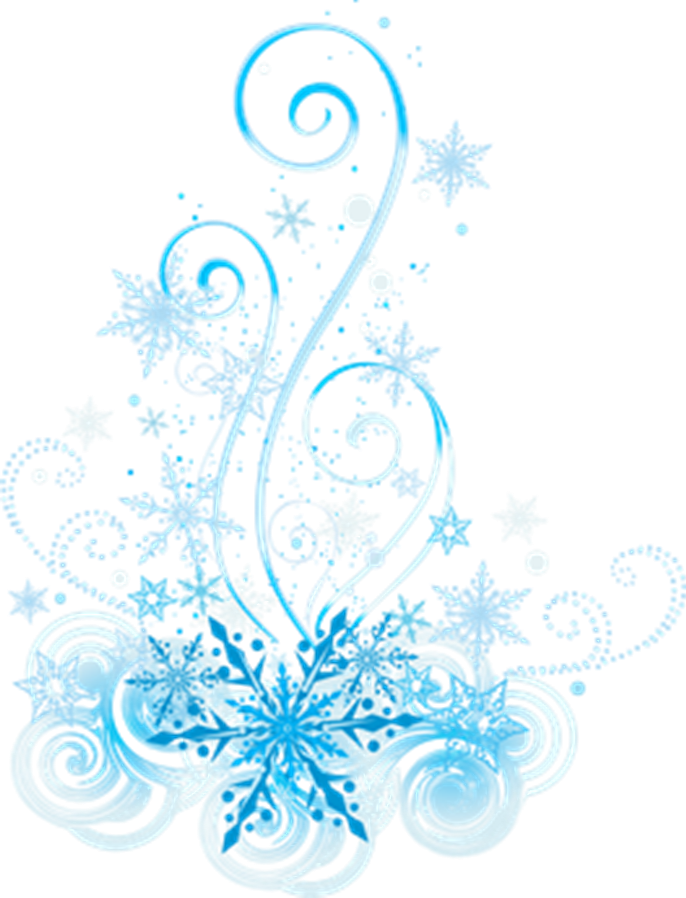 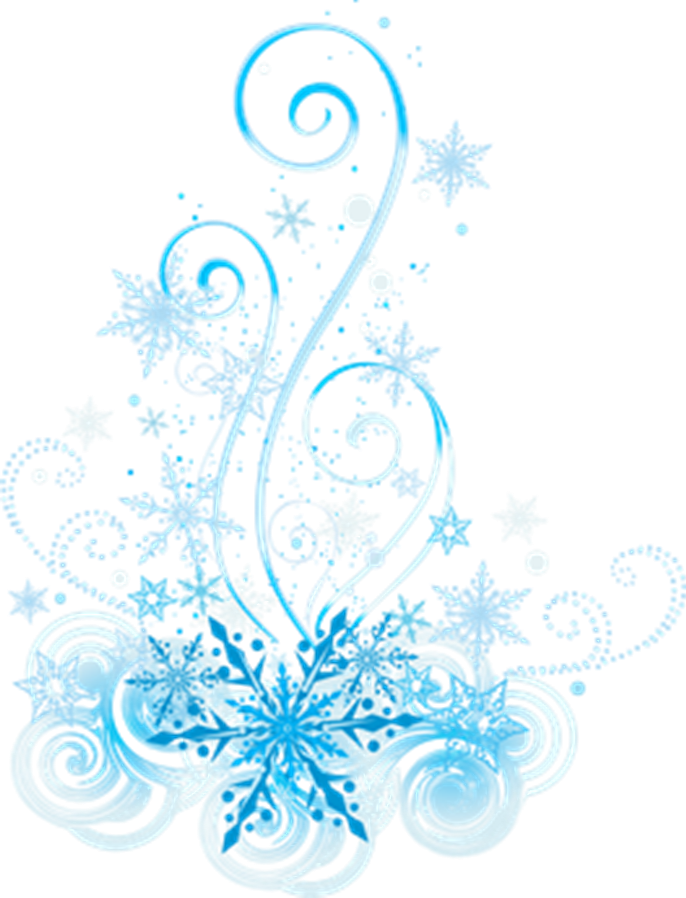 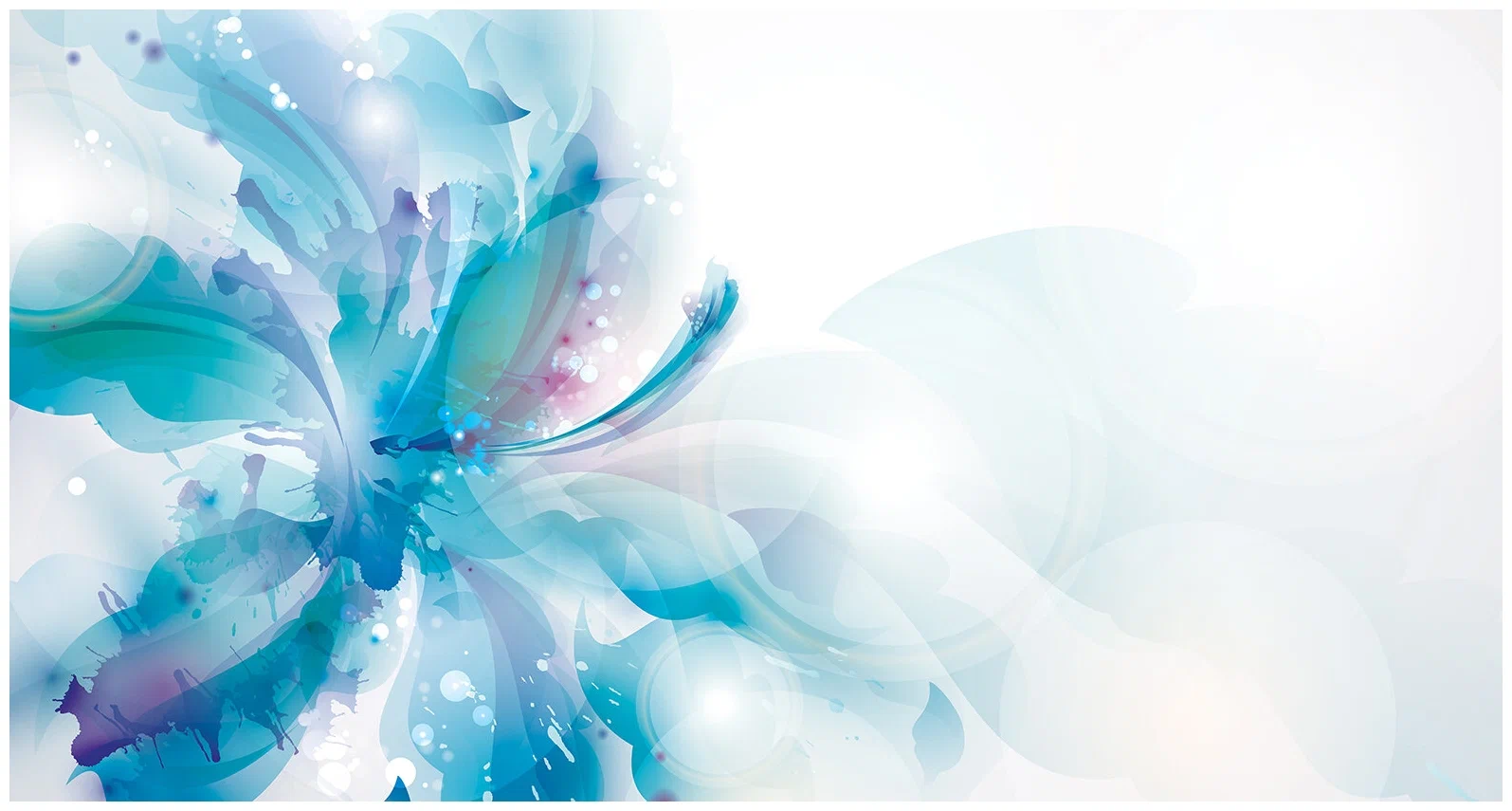 Творческие композиции по фитодизайну способствуют овладению учащимися методами поиска нового и генерации оригинальных идей в своих работах.СПАСИБО ЗА ВНИМАНИЕ!!!
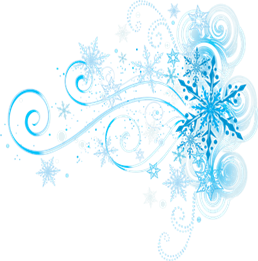 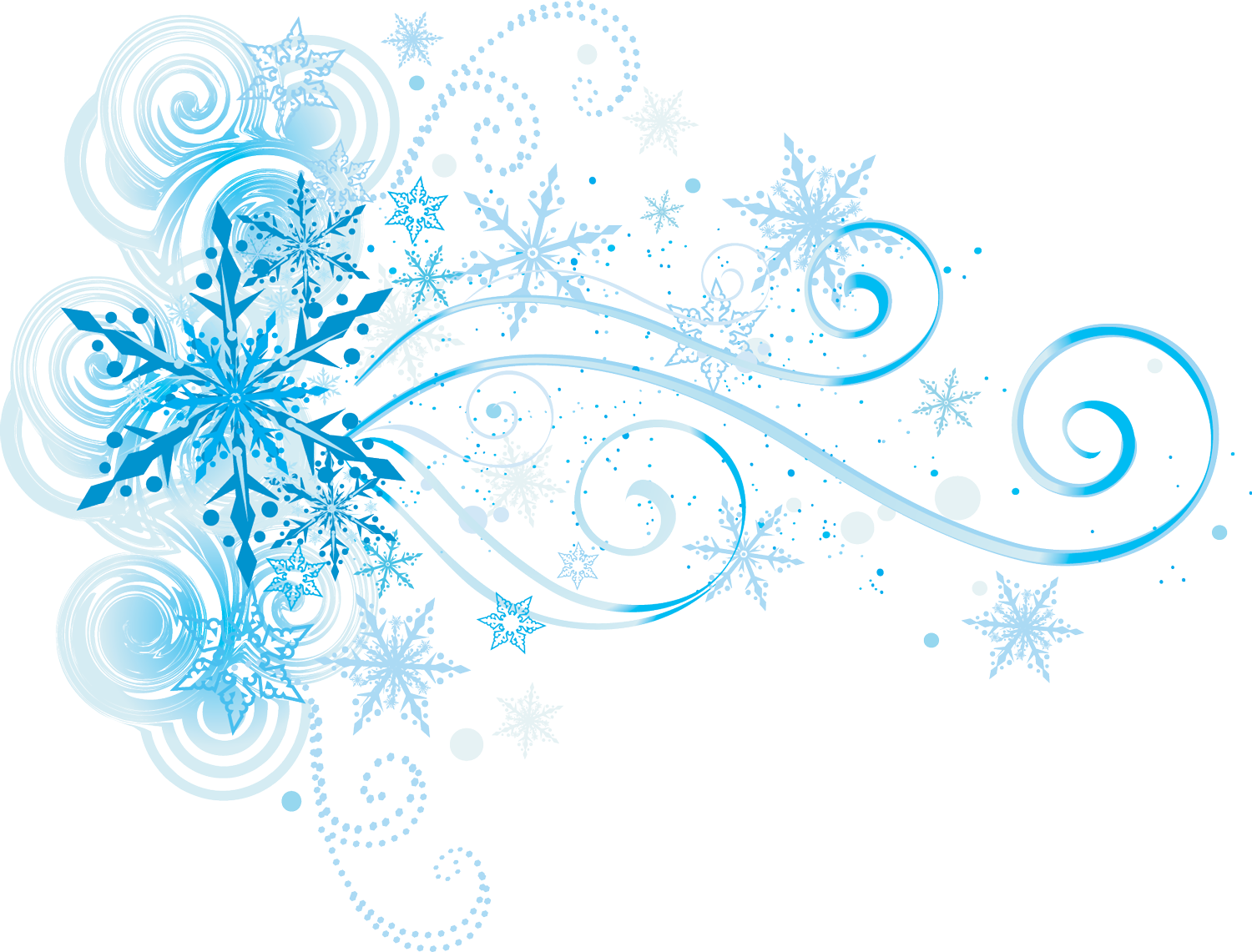 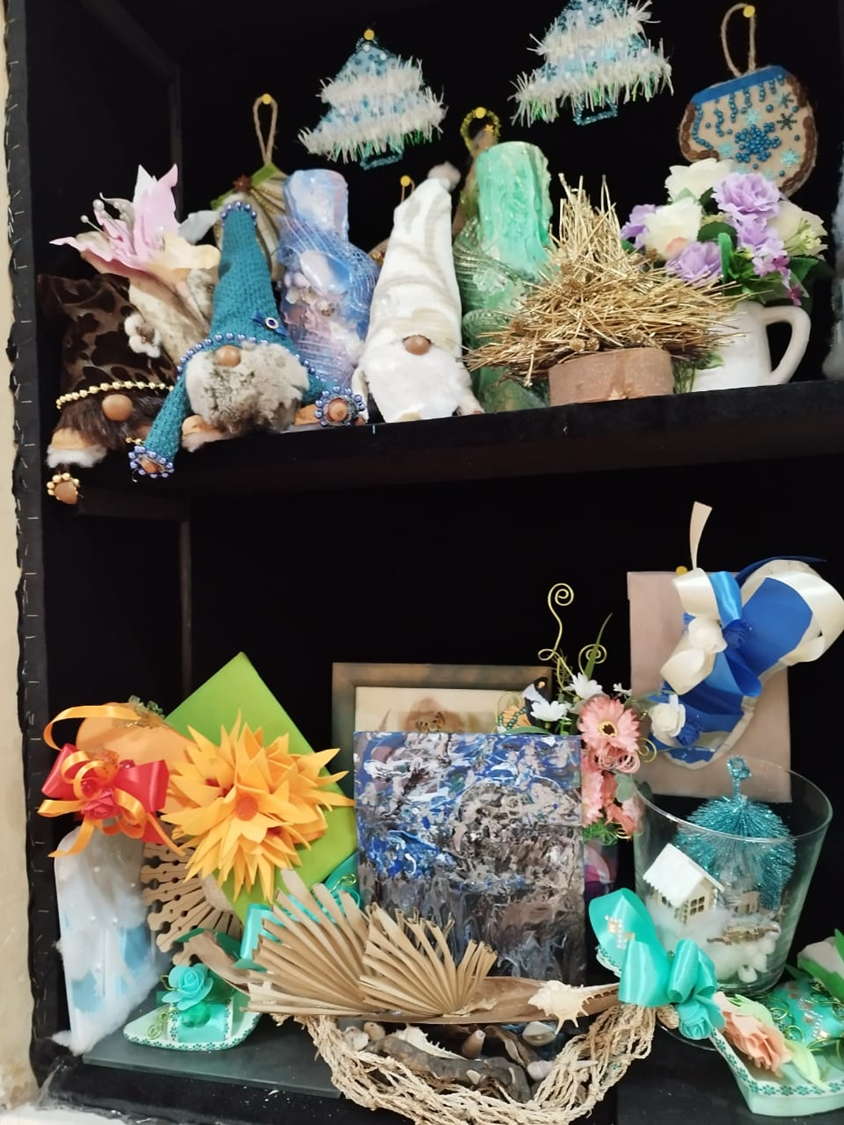 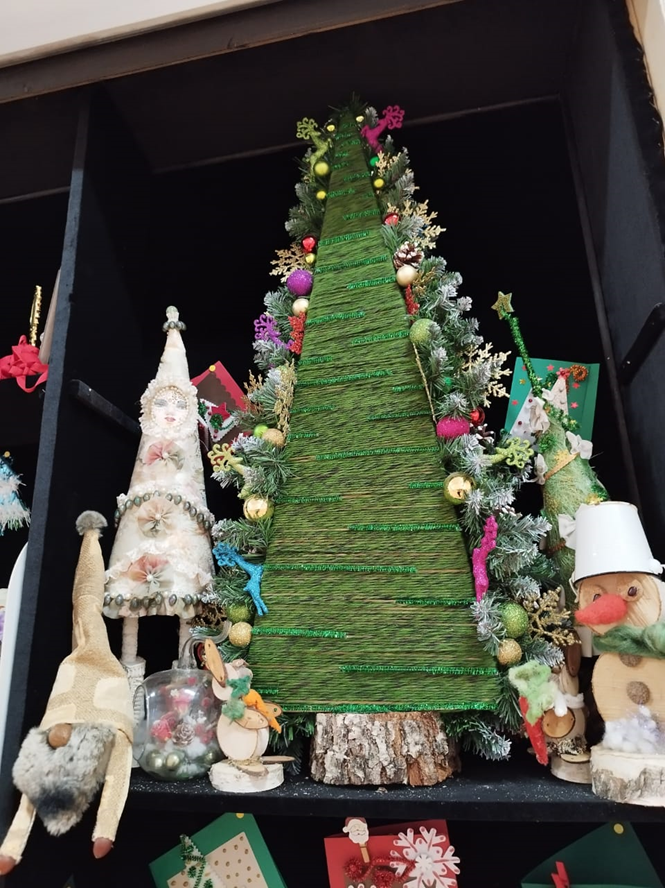 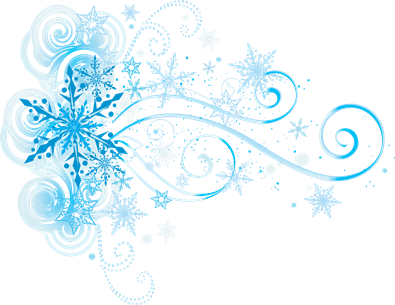 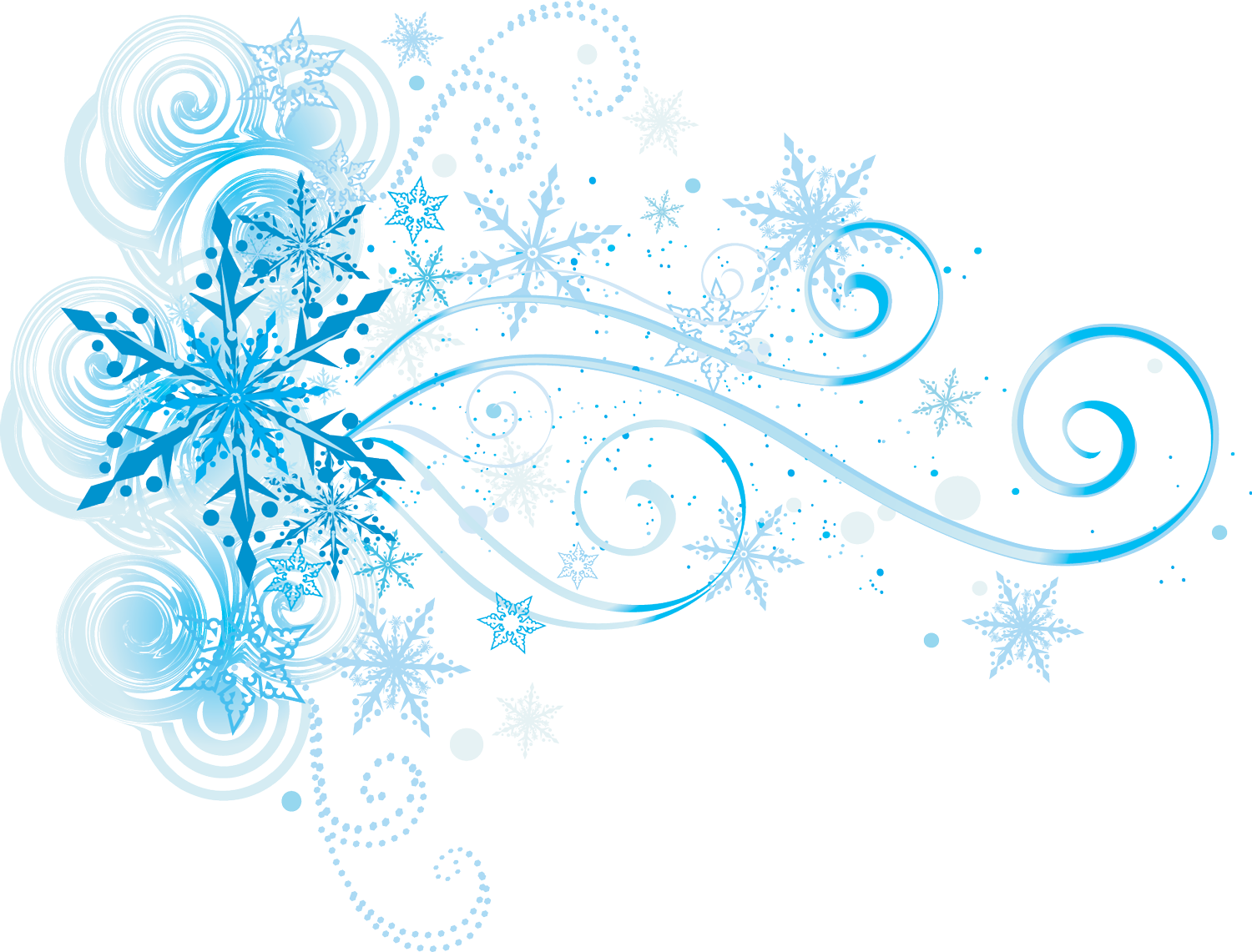 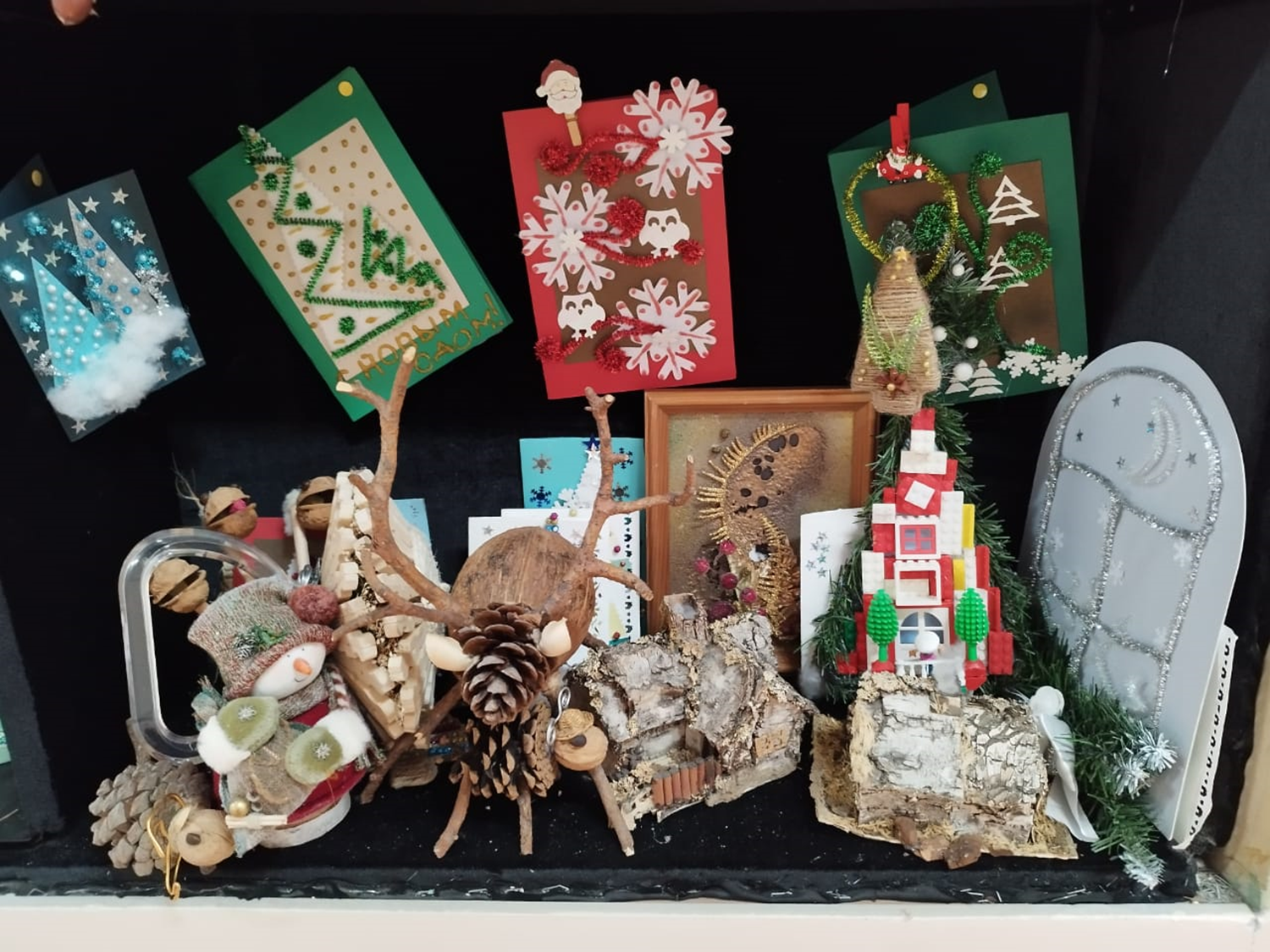